РЕАЛИЗАЦИЯ  НАЦИОНАЛЬНЫХ ПРОЕКТОВ
«ОБРАЗОВАНИЕ»



на территории Черниговского муниципального  района
Национальный проект «Образование» реализуется в рамках пяти региональных проектов
«Социальная активность»
«Успех каждого ребёнка»
«Молодые профессионалы»
«Современная школа»
«Патриотическое воспитание граждан РФ»
Региональный проект «УСПЕХ КАЖДОГО РЕБЕНКА»
В рамках регионального проекта «Успех каждого ребёнка» - создание условий для занятий физической культурой и спортом.
	Законтрактовано 1,217 млн.руб., на отчетный период исполнение составляет 100%. 
	Проект воплощен в ремонте спортивного зала МБОУСОШ № 2 с. Черниговка, а также приобретение спортивного инвентаря.
По вопросу приобретения спортивного оборудования заключен контракт № 1-03/2021 от 12.03.2021, на экономию средств по аукциону с ООО "Учебная мебель«, стоимость 332 547 руб.79 коп.;


	По вопросу выполнения работ по ремонту спортивного зала МБОУСОШ № 2 с. Черниговка, ул. Октябрьская, д. 142 (заключен контракт 1-03/2021 от 12 марта 2021 года с ООО «Строй мастер» на сумму 897 388 руб. 27 коп., в связи с уменьшением исполненных объёмов работ подписано дополнительное соглашение №1 от 11 мая 2021 года с ООО «Строй мастер» на сумму 884 714 руб. 35 коп. к муниципальному контракту № 1-03/2021 от 12.03.2021 г.;
Приобретения спортивного оборудования- Лыжи, лыжные палки , ботинки лыжные (15 шт.)- коньки фигурные (10 пар);- коньки хоккейные (10 пар);                                                      - маты гимнастические (12 шт.);                                                     - конусы тренировочные (14 шт.);                                     -  сетки (воллейбольная, баскетбольная);                                                                              - сетка и набор                                                                         для настольного тениса                                                                                        (ракетки, мячи)
Выполнение работ по ремонту спортивного зала МБОУСОШ № 2 с. Черниговка, ул. Октябрьская, д. 142
Замена дверного полотна и установка новых дверей
Промежуточный осмотр  выполненных работ
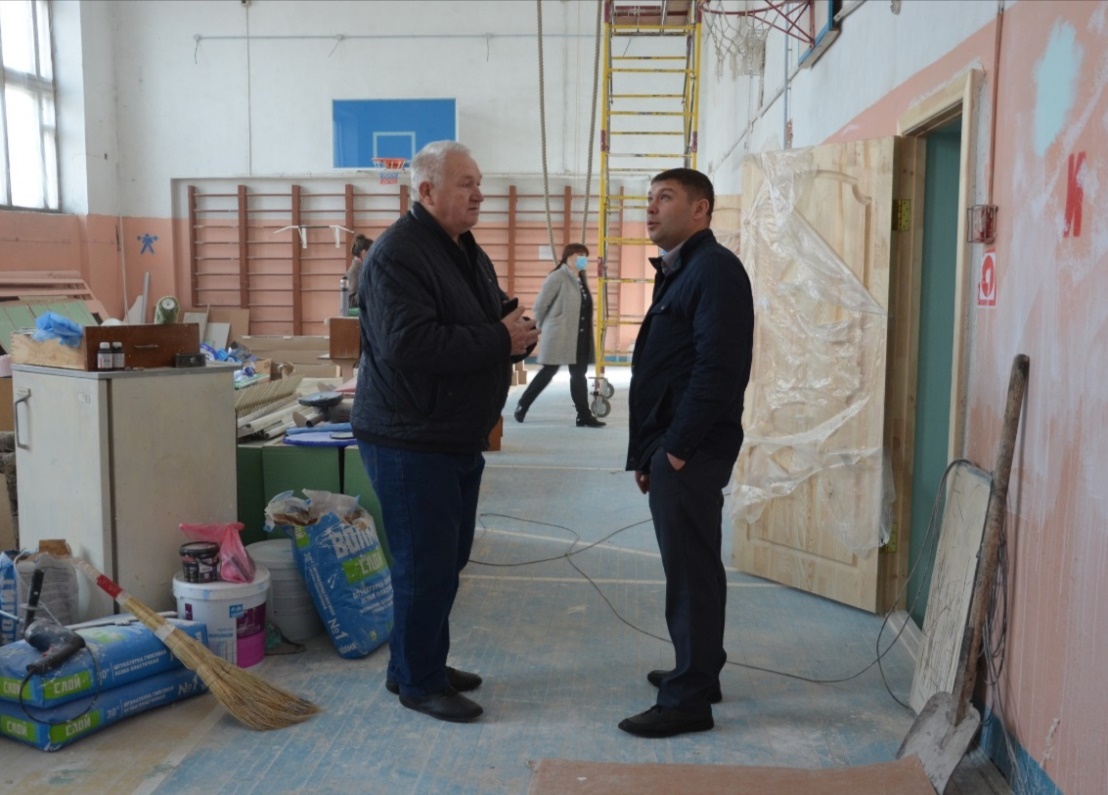 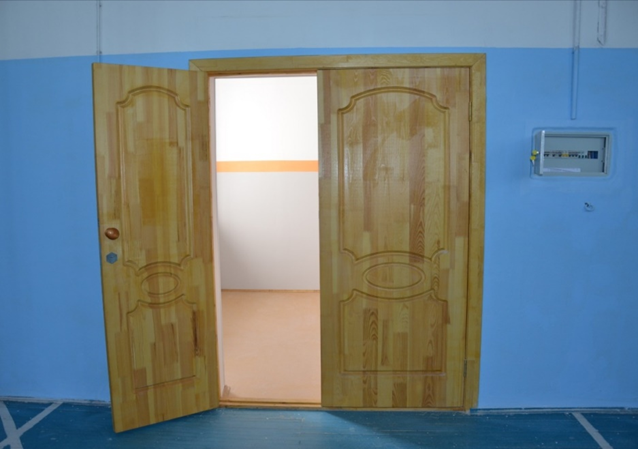 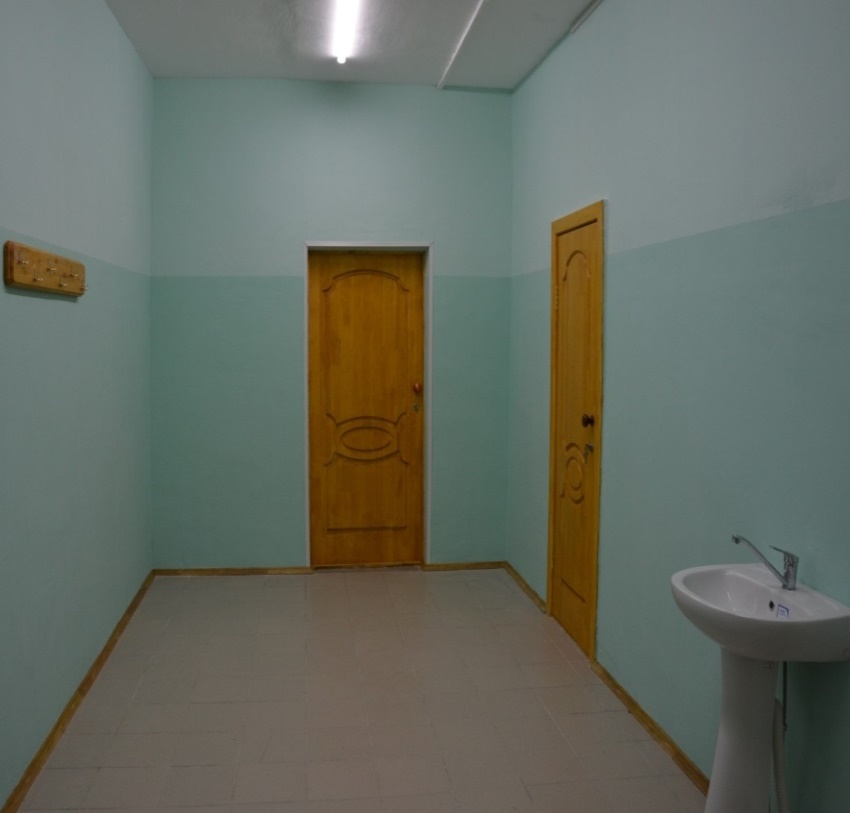 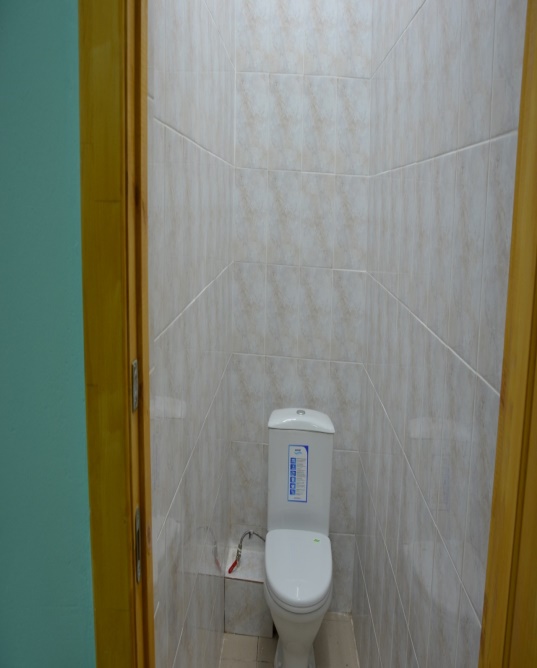 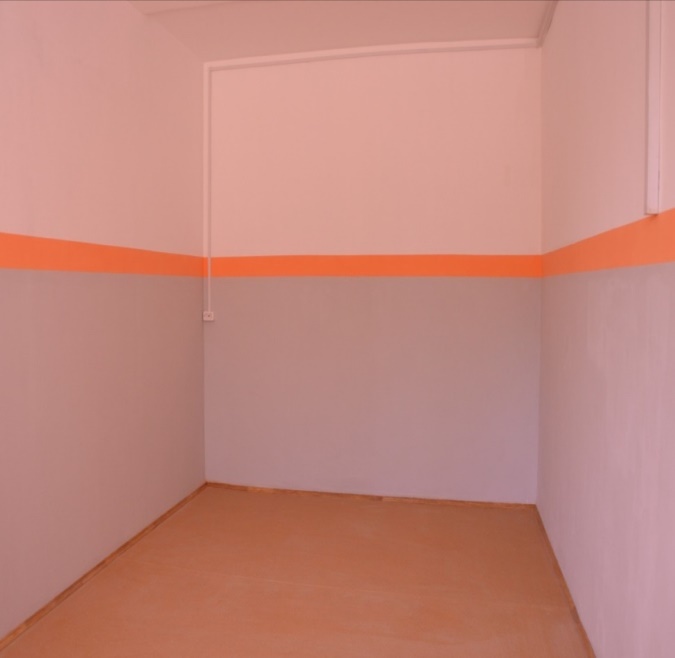 Полностью произведен ремонт сантехнического оборудования в раздевалках спортивного зала
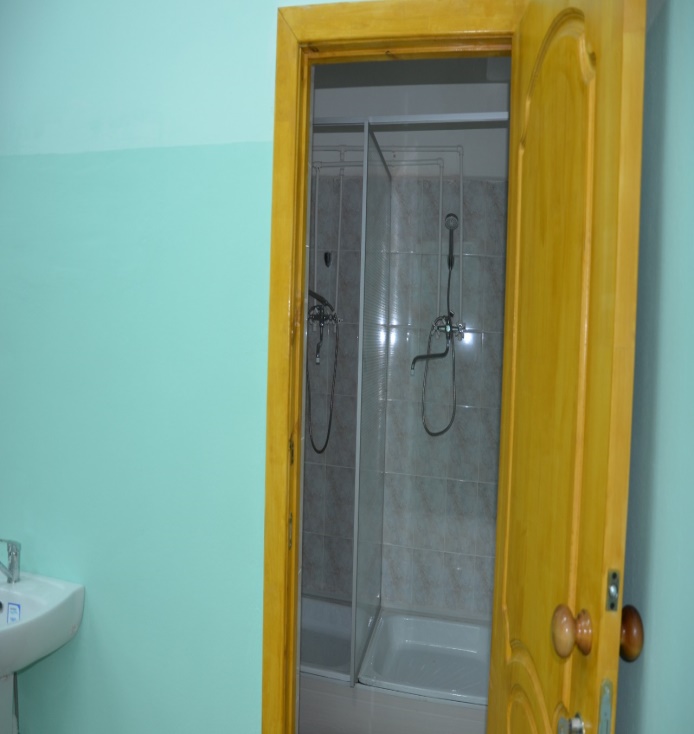 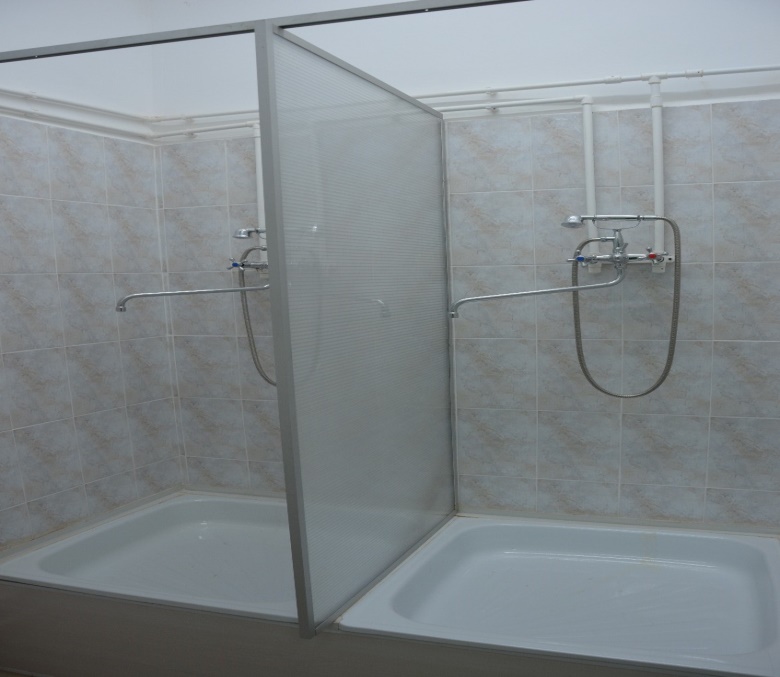 Покраска стен спортивного зала. Ремонт пола
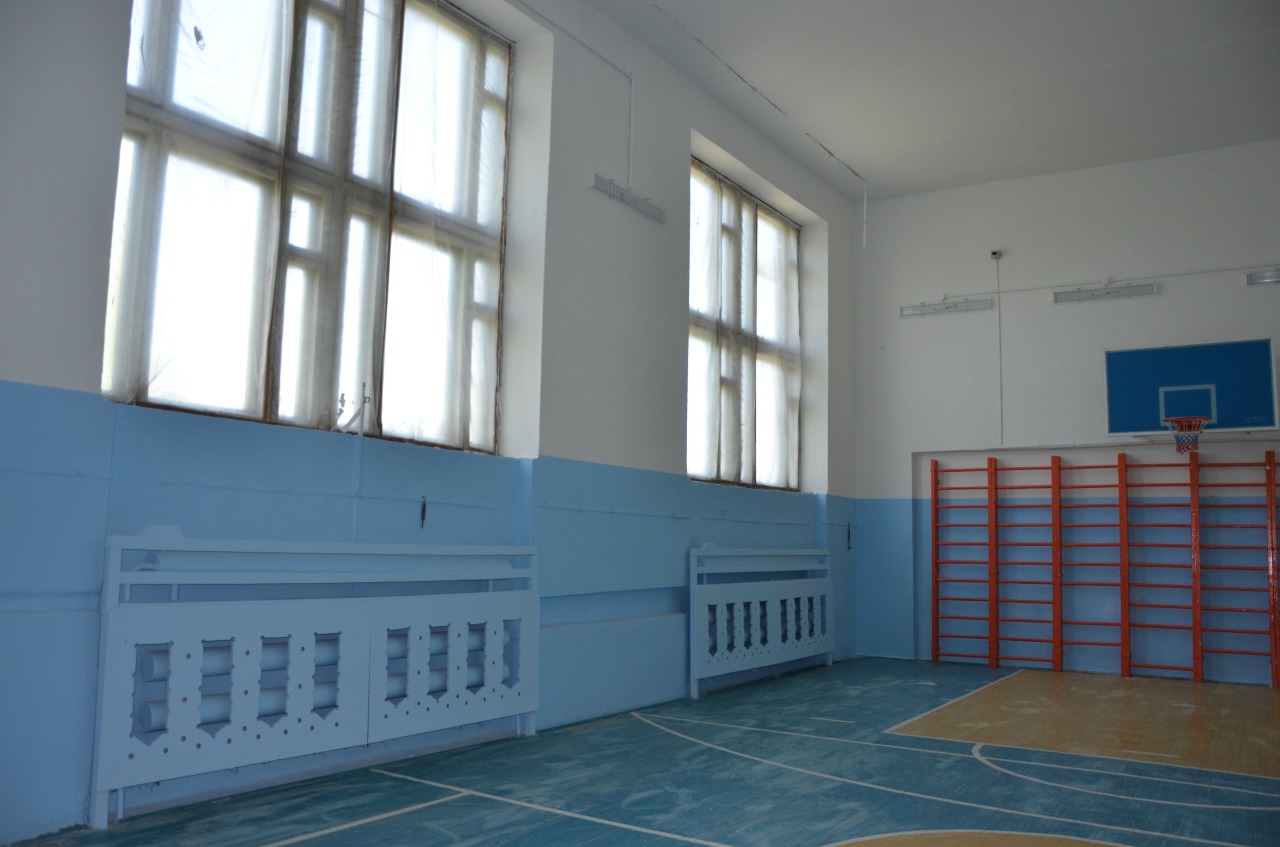 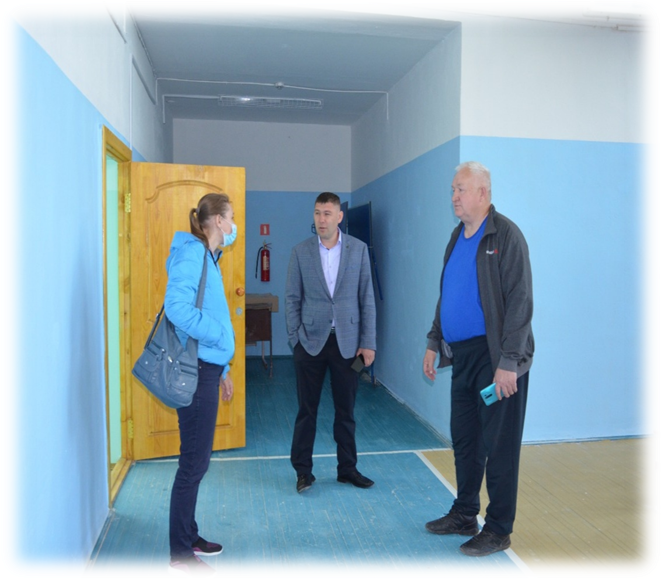 Мониторинг  с общественными наблюдателями этапы ремонта
Региональный проект «СОВРЕМЕННАЯ ШКОЛА»
Данный проект направлен на обеспечение возможности детям получать качественное общее образование в условиях, отвечающих современным требованиям, независимо от места проживания ребенка.
	На территории Черниговского района  в общеобразовательных учреждениях обновлена материально-техническая база для реализации программ естественно-научной и технологической направленностей.
В общеобразовательные школы № 2,3,8 с. Черниговка и школу № 10 с. Дмитриевка  Черниговского района приобретено 112 ноутбуков
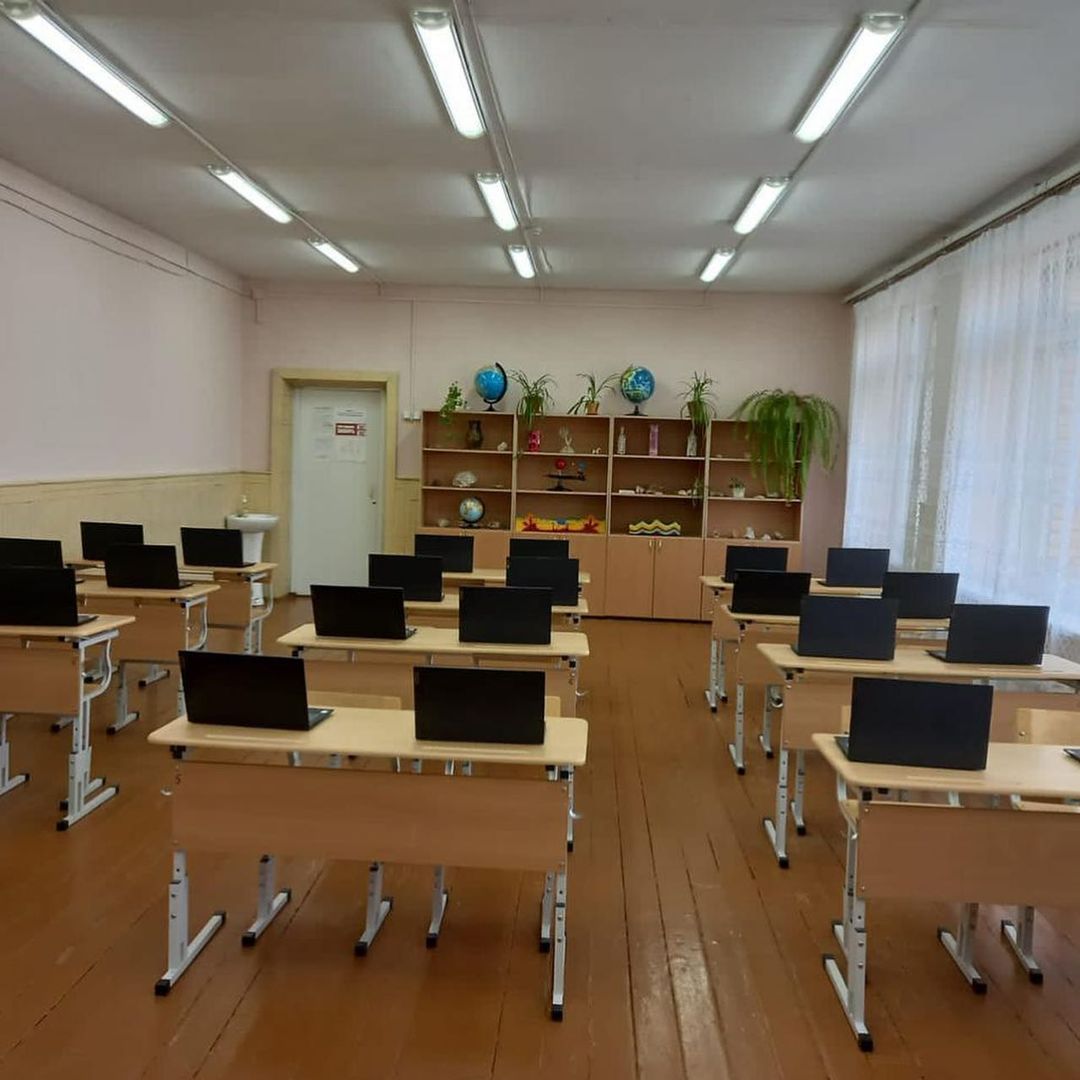 Открытие образовательных центров «Точка роста» в школе № 3 с. Черниговка и школе № 9 пгт. Сибирцево.
По проекту «Точка роста» в кабинетах физики, химии и биологии поставлено современное оборудование. Так,  есть цифровые лаборатории для проведения лабораторных занятий, цифровые датчики, цифровой микроскоп, программное обеспечение, конструктор для программируемых моделей инженерных систем и оборудование по роботехнике .
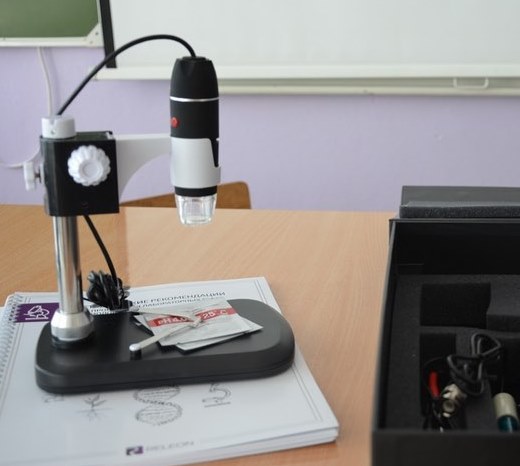 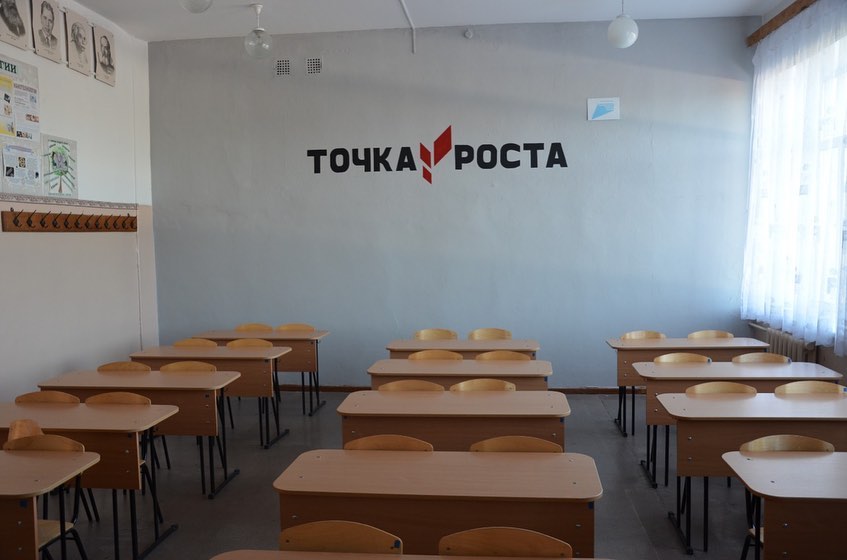 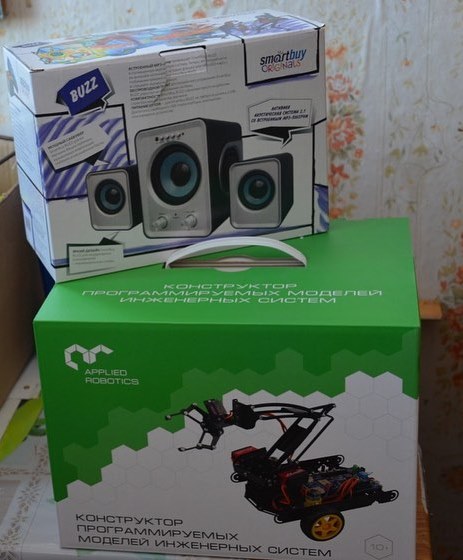 Региональный проект «МОЛОДЫЕ ПРОФЕССИОНАЛЫ»
Региональный проект «Молодые профессионалы» реализуется в рамках закона            № 389-КЗ от 23.11.2018 г. «О предоставлении мер социальной поддержки педагогическим работникам краевых и муниципальных образовательных организаций Приморского края»


Сумма составляет          5,88 млн. руб.
На территории Черниговского района  реализовано








    Мера социальной поддержки в виде ежемесячной денежной выплаты в размере 5000,0 рубля в месяц в  
   течение одного года предоставляется наставнику.
   Данную выплату получили 8  человек.



 
   Мера социальной поддержки в виде ежемесячной денежной выплаты в размере 10000,0 рубля 
    предоставляется молодому специалисту до достижения трехлетнего педагогического стажа работы в  
    образовательной организации.      Данную выплату получают 9 человек.



     Мера социальной поддержки в виде единовременной денежной выплаты предоставляется однократно 
  специалисту, трудоустроившемуся в образовательную организацию в течение трех лет со дня окончания 
   профессиональной образовательной организации или образовательной организации высшего образования 
   на должность педагогического работника. Данную выплату получили 9 человек в размере 3 200 млн. руб.
Региональный проект «СОЦИАЛЬНАЯ АКТИВНОСТЬ»
Развитие добровольчества (волонтерства), развития талантов и способностей у детей и молодежи, в т.ч. студентов, путем поддержки общественных инициатив и проектов, вовлечения в добровольческую деятельность:

  Создание условия для развития и поддержки добровольчества (волонтерства);

Создание условий для эффективной самореализации
молодежи, в том числе развитие инфраструктуры.
Обучение активистов на региональных форумах
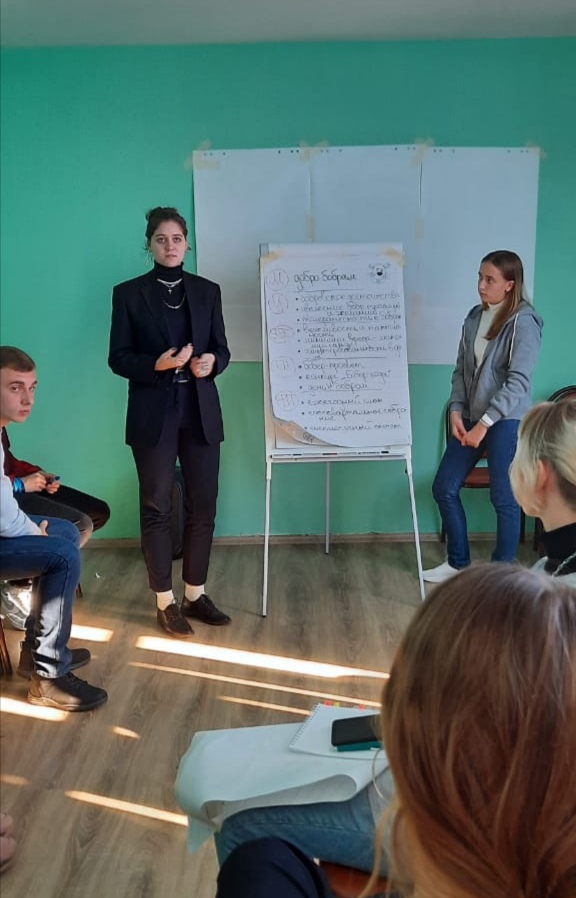 Подготовка мероприятий к Дню Народного Единства
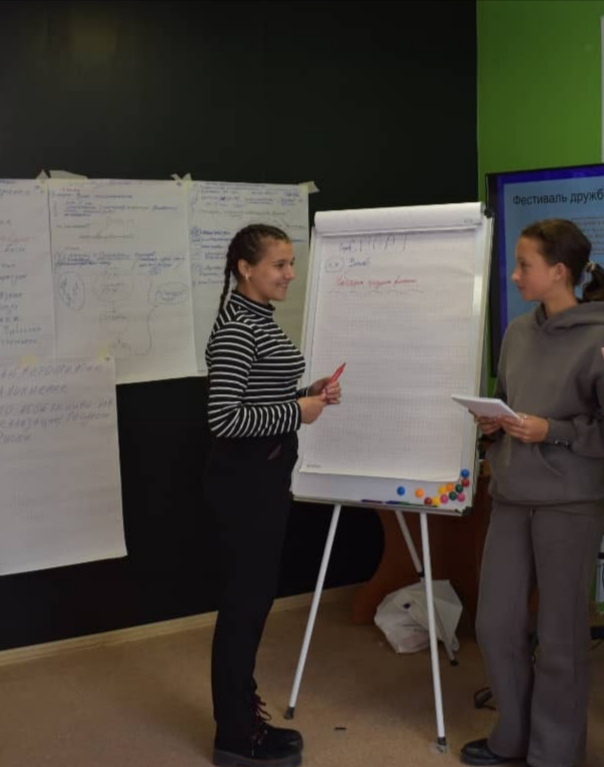 Обучение волонтеров - медиков
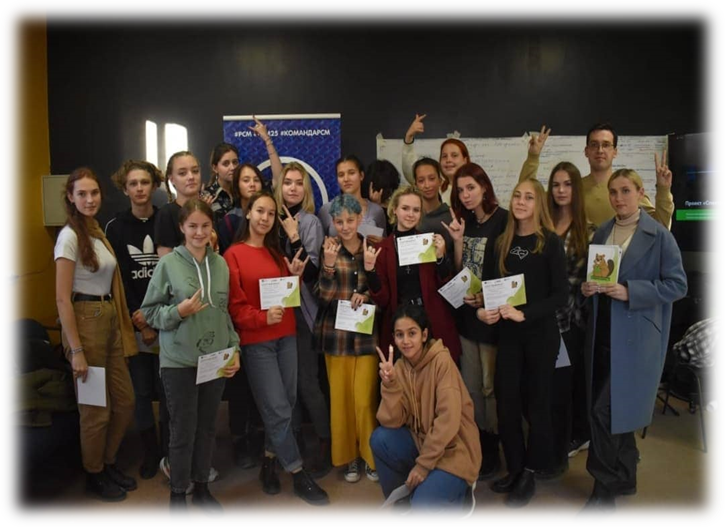 Школа Лидерства
Участие  молодежи в Приморской краевой организации Общероссийская общественная организация «Российский Союз Молодежи»
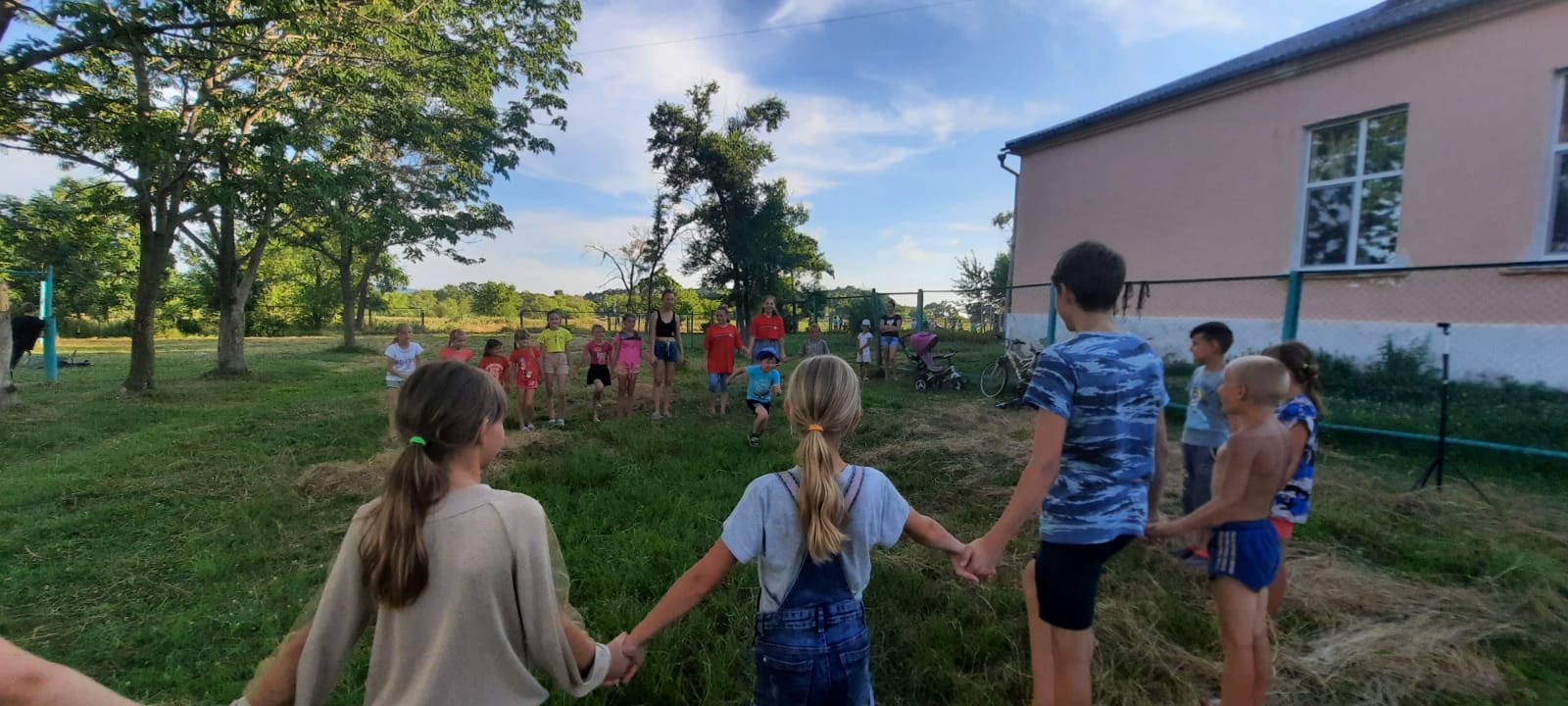 Онлайн обучение активистов РСМ
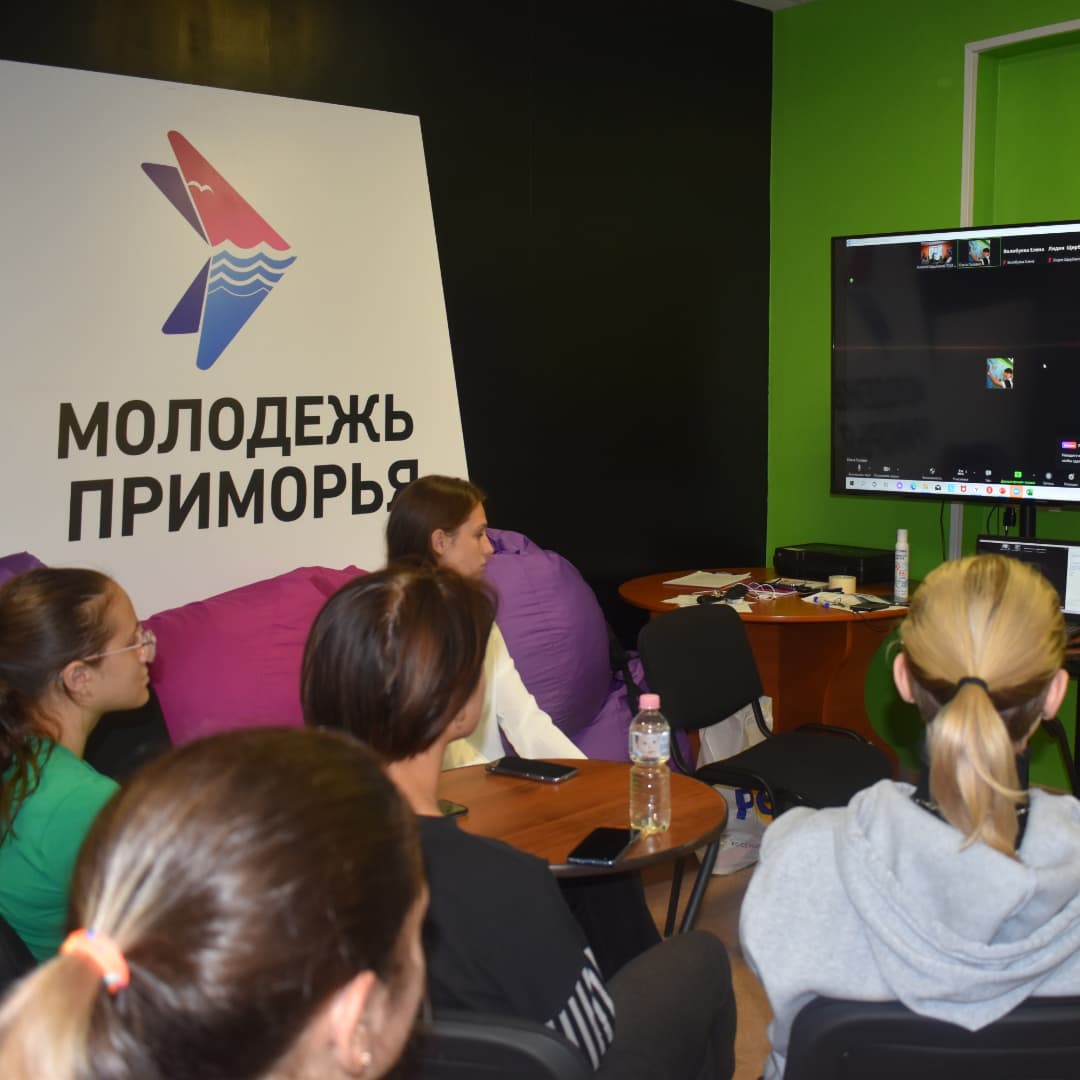 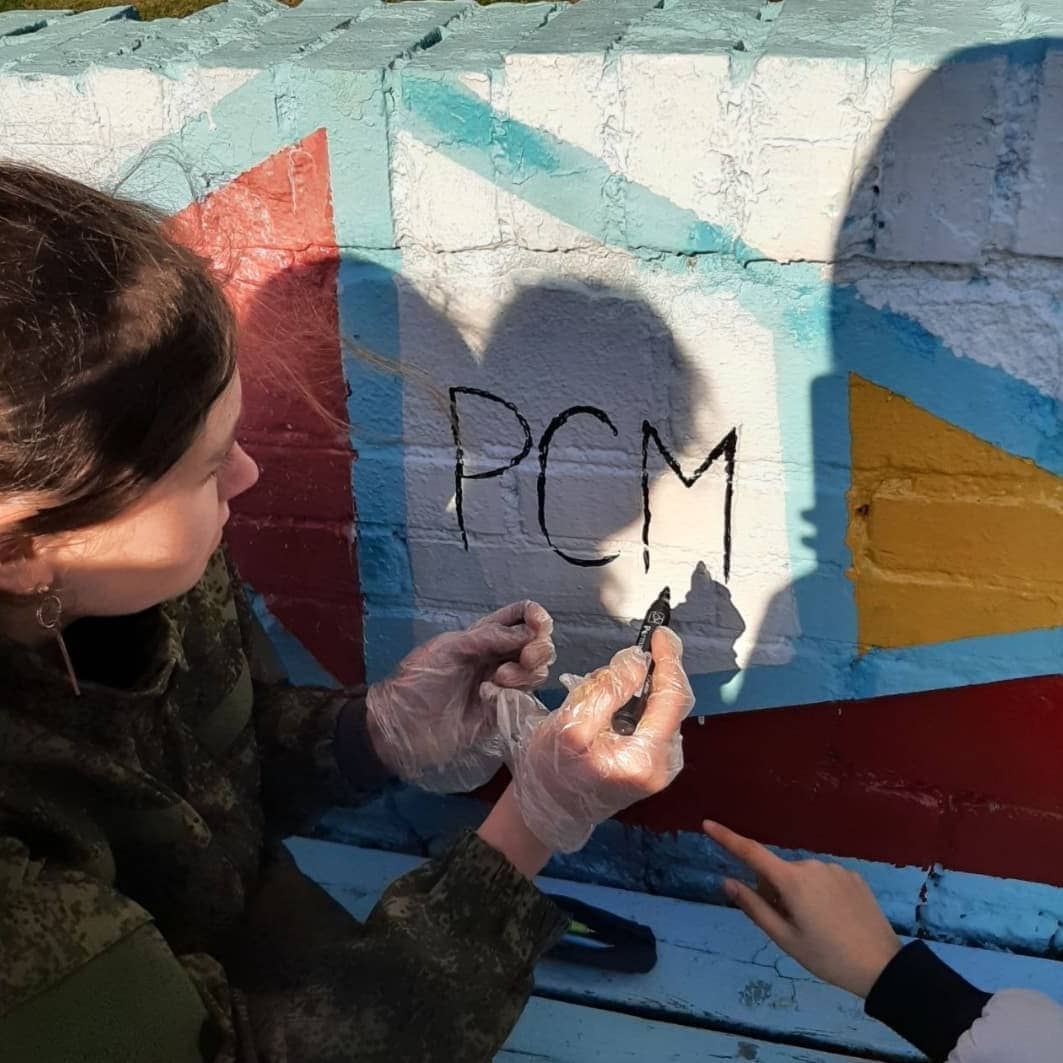 Проект Российского Союза Молодежи «Забытые игры нашего двора». Провели в с. Реттиховка, с. Халкидон, с. Черниговка, с. Снегуровка и пгт. Сибирцево
Проект УМЧАО
Региональный проект «Патриотическое воспитание граждан РФ»
Мероприятия проектов патриотического воспитания общеобразовательных и профессиональных образовательных организаций Приморского края включают в себя участие в федеральных проектах патриотического воспитания, таких как ВВПОД «ЮНАРМИЯ», участие команд Приморского края в ежегодных всероссийских спартакиадах по военно-прикладным видам спорта и военно-патриотических играх «Зарница»,   а также региональных проектах, таких как участие в  «Уроках мужества» с ветеранами военной службы, участниками боевых действий, которые ежегодно проводятся в общеобразовательных организациях и профессиональных образовательных организациях в рамках месячника военно-патриотического воспитания.
Июль 2021 г. юнармейцы отряда «Патриот» МБОУСОШ №5 пгт. Сибирцево приняли участие в I смене «Юнармейский десант» на базе учебно-методического военного центра «Авангард»  г. Владивосток.
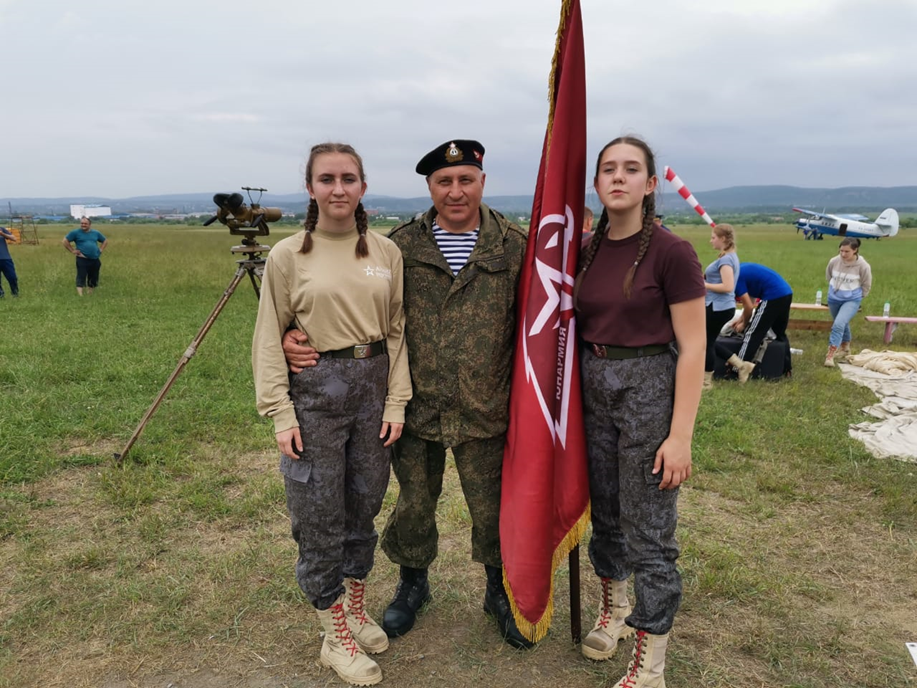 Участие юнармейских отрядов Черниговского района во Всероссийском форуме «АРМИЯ 2021»
Участие представители юнармейских отрядов в Черниговского района в краевом слёте ВВПО ЮНАРМИЯ в ДВЦ «ОКЕАН»
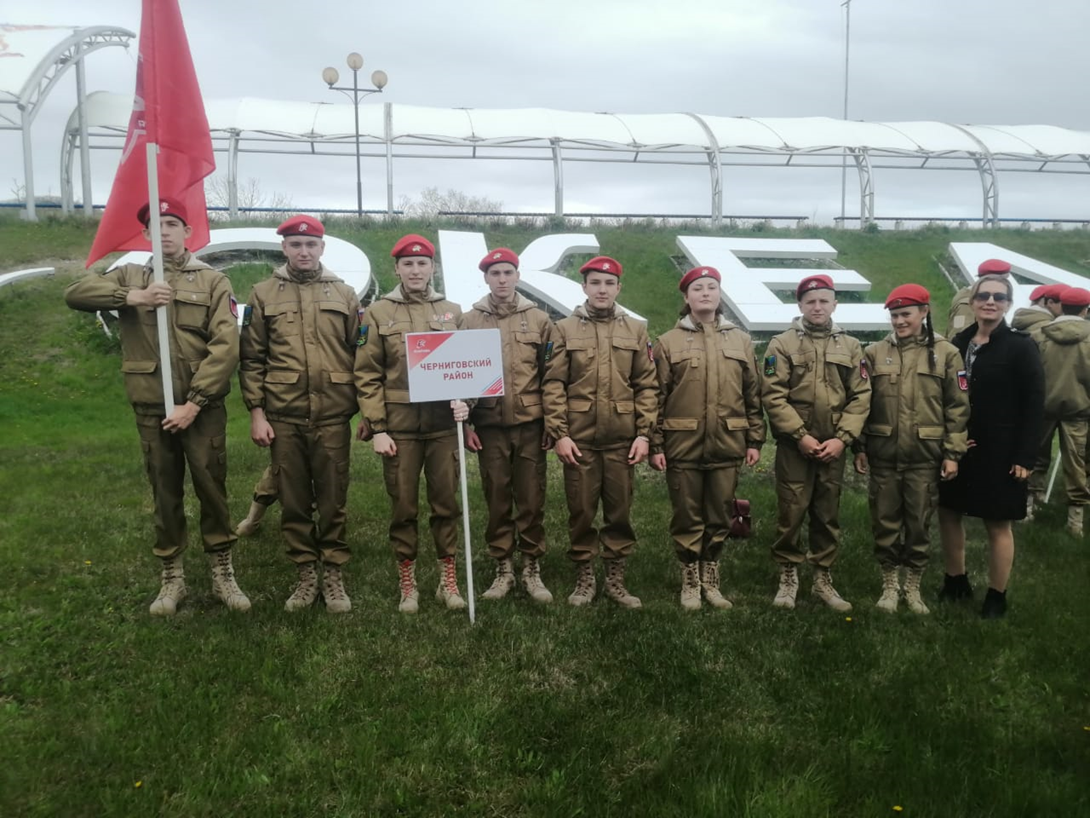 Встреча с отрядом «АВИАПОИСК»
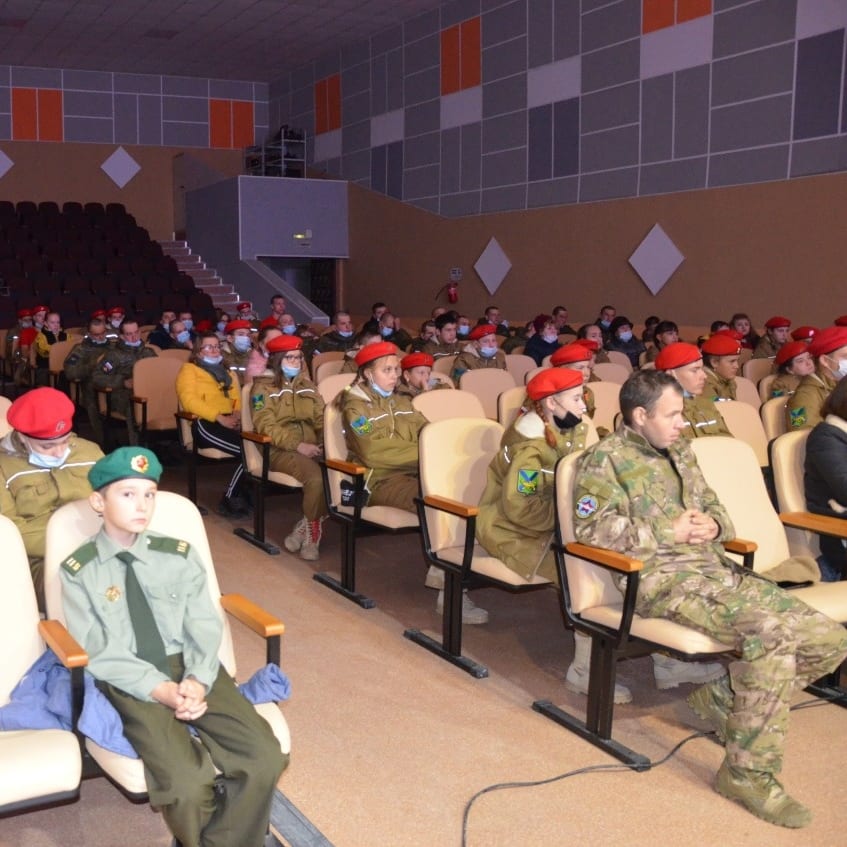 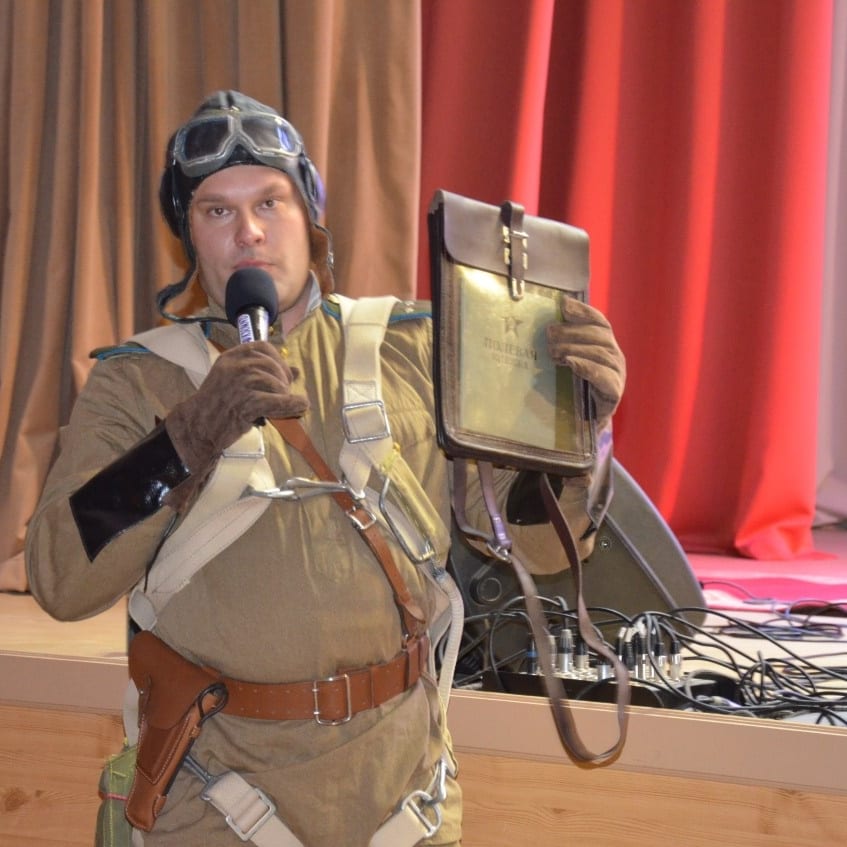 Районный слёт-соревнование «Школа безопасности» 8 октября 2021 г.Районные соревнования проводятся по двум основным видам (дневные поисково-спасательные работы, воздушная полоса препятствий), состоящим из отдельных этапов, которые включают в себя прохождение длинных и коротких дистанций и специальных заданий, расположенных на местности, учебных полигонах имитирующих и воссоздающих экстремальные ситуации пребывания человека (группы) в естественных природных условиях, а также при чрезвычайных событиях техногенного и криминогенного характера.
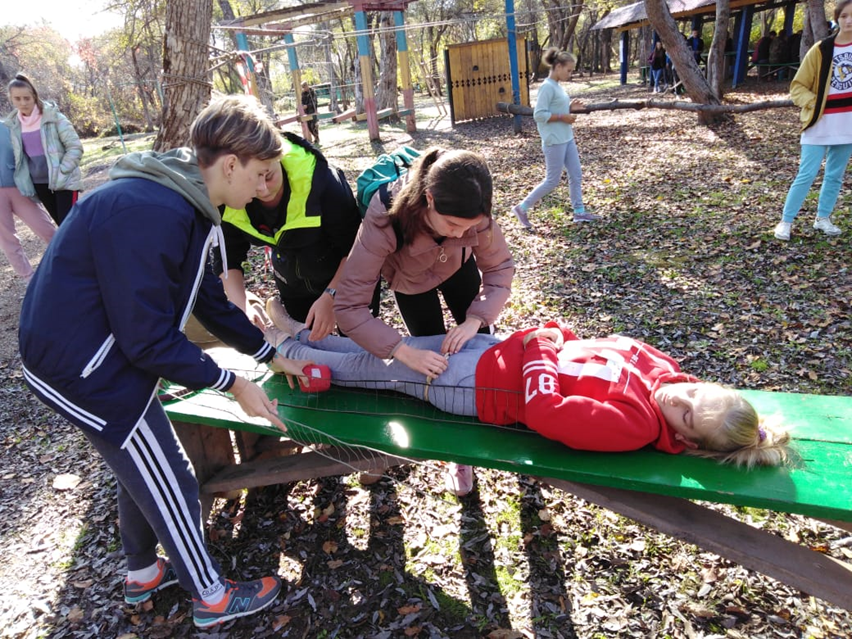 Приняли участие следующие образовательные учреждения: 
школы № 1,2, 3, 4,5, 8, 9, 10, 18.
Районная военно-патриотическая игра «Зарница»Игра проводится по четырём основным видам (конкурс «Плац-парад», конкурс «Боевой листок», «Материальная часть стрелкового оружия» и «Стрельба»), состоящим из отдельных этапов, которые включают в себя прохождение длинных и коротких дистанций и специальных заданий.
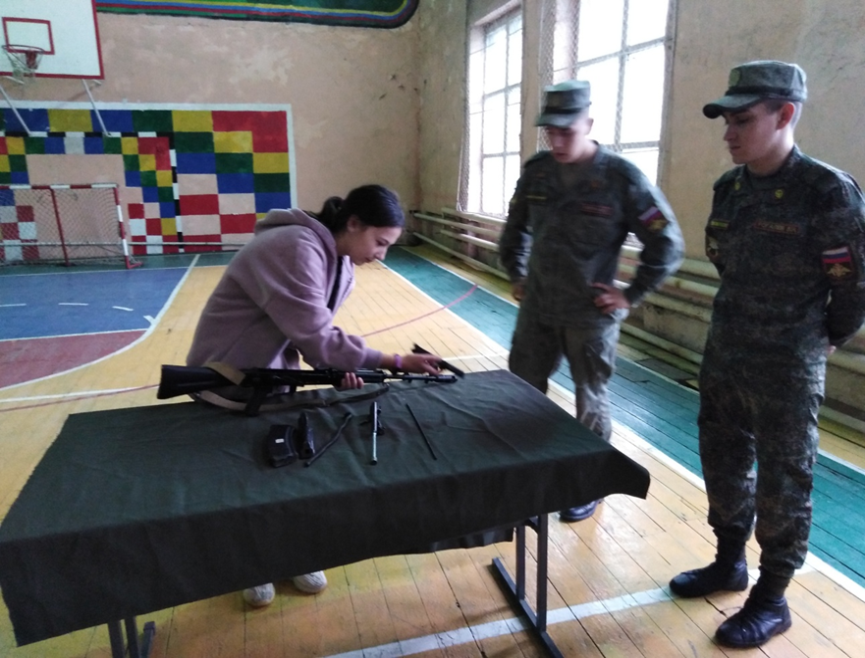 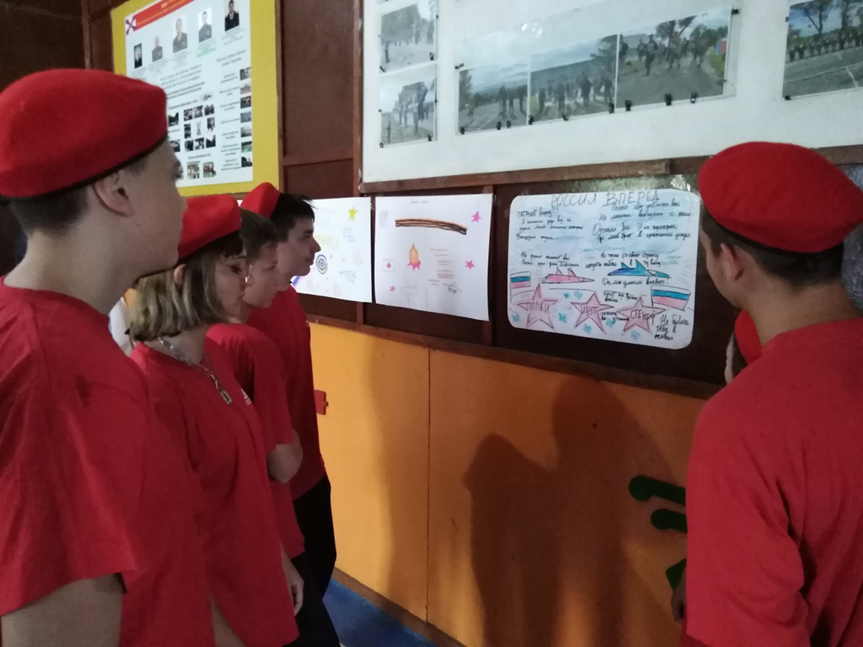 В игре приняли участие следующие образовательные учреждения: школы №№1, 2, 3, 4, 5, 8, 9, 10, 12, 18, 28
Участие в конкурсе «Патриот»
Юнармейцы  девиз, речевку, командую строевую песню, приняли  участие в интелектуальной викторине «История, события, люди», соревновались  в неполной сборке и разборке автомата Калашникова на время и отжимались
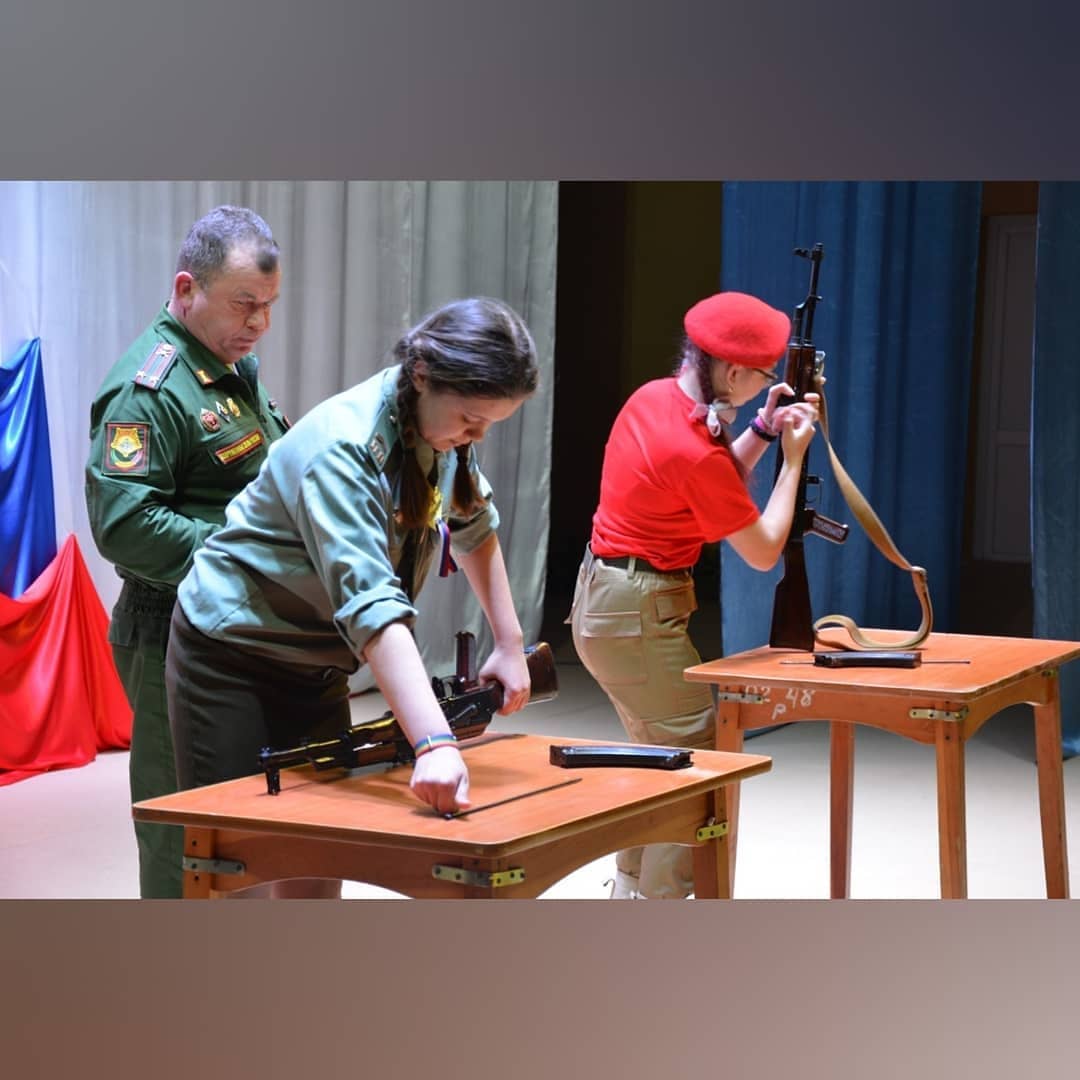 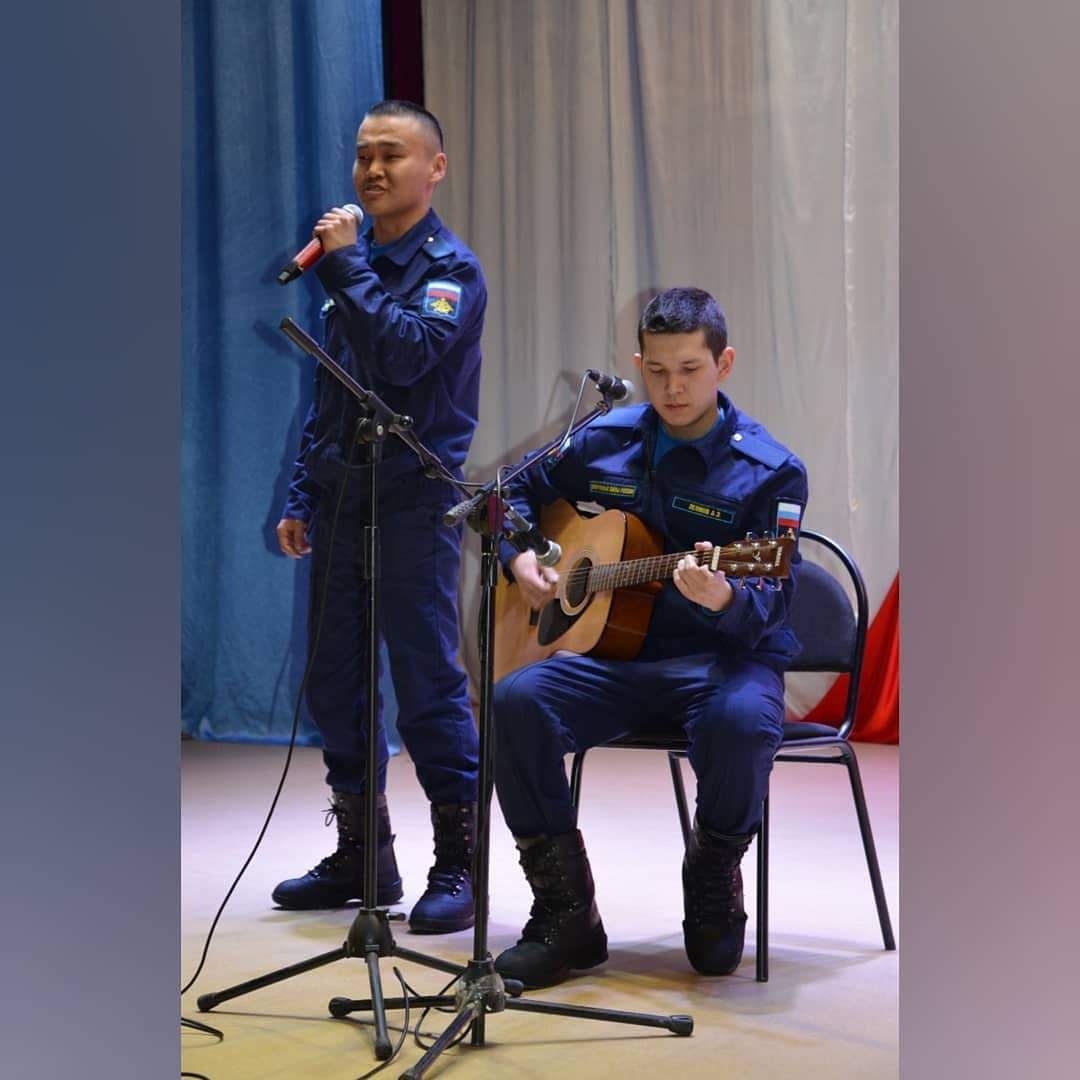 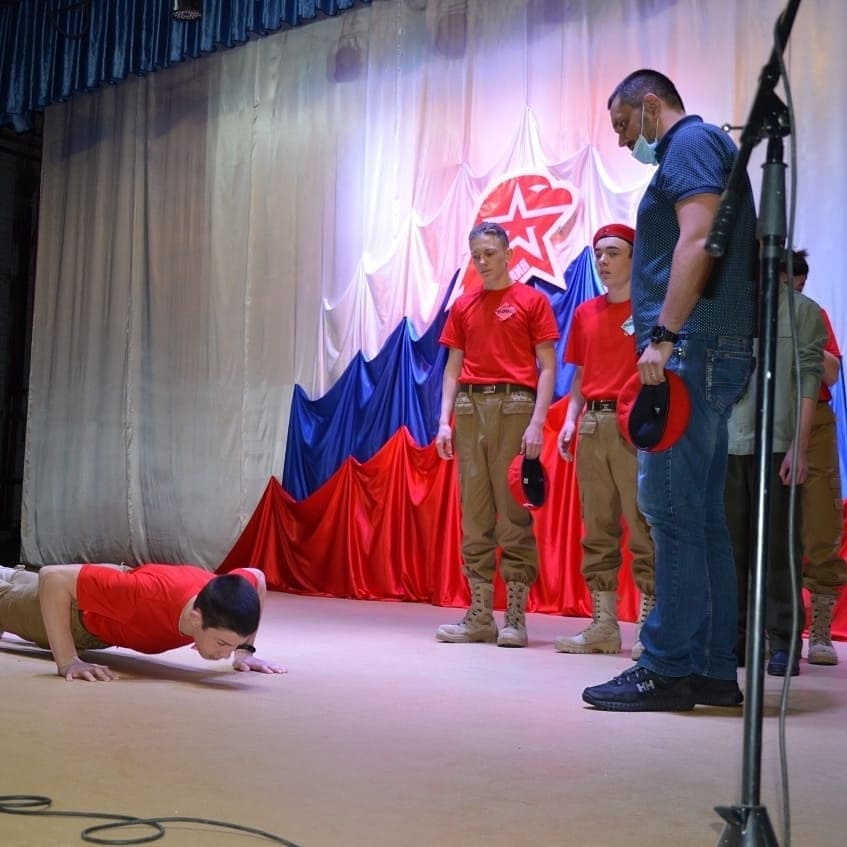 В конкурсе приняли участие юнармейцы из юнармейских отрядов школ № 2,3,5,8,10,18.